Elektromagnetická indukce
Elektromagnetická indukce
Jev, při kterém se do vodiče umístěného do proměnného magnetického pole indukuje elektromotorické napětí. 
Jestliže je vodič v uzavřeném elektrickém obvodu, indukuje se do něj elektrický proud.
Jak to celé funguje?
Jestliže se magnet vůči cívce nehýbe (nebo cívka vůči magnetu), do závitů cívky se neindukuje nic. 
Ručka měřícího přístroje je nehybná.
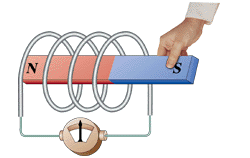 Obr.: http://www.ncert.nic.in/html/learning_basket/electricity/images/electrostatics/magfin.gif  [1]
Jak to celé funguje?
Jestliže je magnet vůči cívce v pohybu, vytváří kolem sebe časově proměnné magnetické pole a do závitů cívky se indukuje elektromotorické napětí; obvodem prochází proud. 
Ručka měřícího přístroje se vychyluje v závislosti na pohybu magnetu.
Směr indukovaného elektrického proudu je takový, že jeho magnetické pole působí proti změně magnetického pole, která tento proud vyvolala.
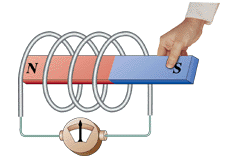 Obr.: http://www.ncert.nic.in/html/learning_basket/electricity/images/electrostatics/magfin.gif  [1]
Elektromagnetická indukce
Tento jev se využívá v mnoha zařízeních, např.:
Zdroje (dynama, alternátory, magneta) 
Transformátory 
Motory (asynchronní) 
Indukční vařiče 
Přenos rádiového signálu
Bezdrátové dobíječky
Elektrické kytary…
Autor: 		Petr Machálek
Vzdělávací oblast:	Člověk a příroda
Vzdělávací obor: 	Fyzika
Ročník: 		9.
Období použití: 	1. pololetí šk. roku
Vytvořeno: 		5. 10. 2012
Způsob použití: 
DUM lze použít s projektorem při výkladu nového učiva.
Dále je DUM žáky využíván při domácí přípravě. 
Zdroje informací:
[1] http://www.ncert.nic.in/html/learning_basket/electricity/images/electrostatics/magfin.gif